আজকের পাঠে সবাইকে স্বাগতম
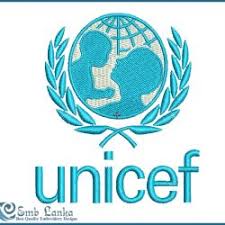 *** অজিত চন্দ্র দেবনাথ , সহকারী শিক্ষক , ধনপুর উচ্চ বিদ্যালয় , ইটনা , কিশোরগঞ্জ। ( কিশোরগঞ্জ জেলা এম্বাসেডর ) ***
পরিচিতি
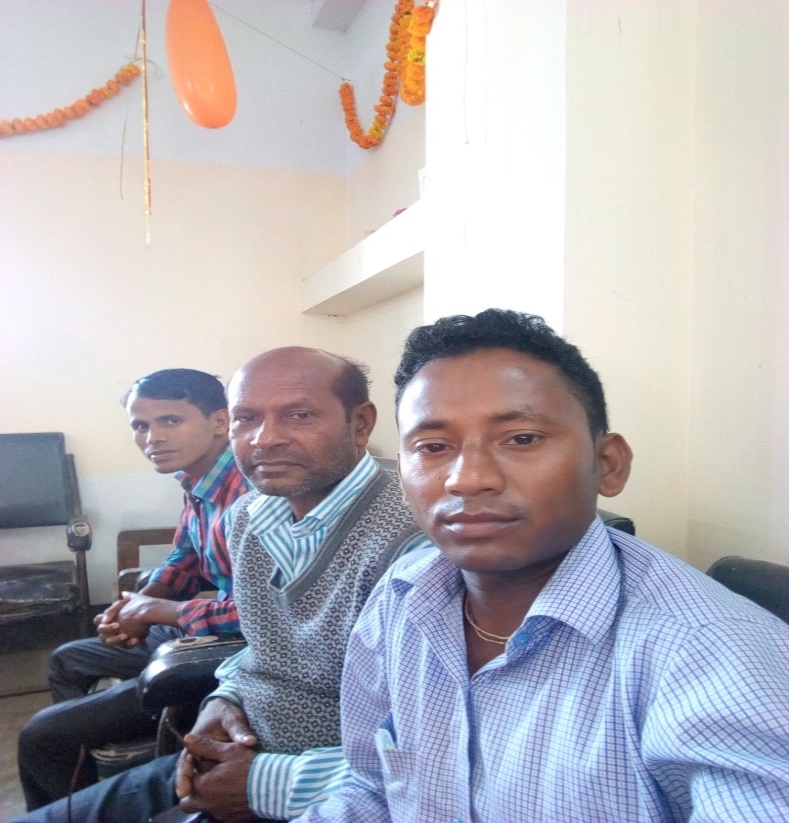 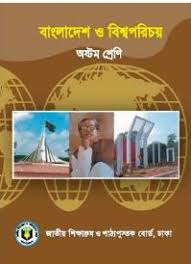 অজিত চন্দ্র দেবনাথ 
সহকারী শিক্ষক 
ধনপুর উচ্চ বিদ্যালয় 
ইটনা , কিশোরগঞ্জ। 
মোবাইলঃ ০১৭১৬৮০১৩১৮ । 
E-mail:ajitnathict@gmail.com
শ্রেণিঃ অষ্টম  
বিষয়ঃ বাংলাদেশ ও বিশ্বপরিচয়  
অধ্যায়ঃ ত্রয়োদশ  
পাঠঃ ইউনিসেফ   
সময়ঃ ৫০মিনিট ।
*** অজিত চন্দ্র দেবনাথ , সহকারী শিক্ষক , ধনপুর উচ্চ বিদ্যালয় , ইটনা , কিশোরগঞ্জ। ( কিশোরগঞ্জ জেলা এম্বাসেডর ) ***
ছবিটির দিকে তাকাও
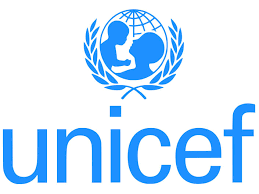 *** অজিত চন্দ্র দেবনাথ , সহকারী শিক্ষক , ধনপুর উচ্চ বিদ্যালয় , ইটনা , কিশোরগঞ্জ। ( কিশোরগঞ্জ জেলা এম্বাসেডর ) ***
আজকের পাঠ
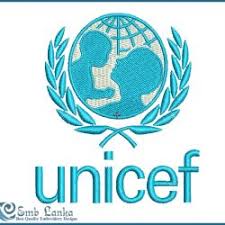 ইউনিসেফ
*** অজিত চন্দ্র দেবনাথ , সহকারী শিক্ষক , ধনপুর উচ্চ বিদ্যালয় , ইটনা , কিশোরগঞ্জ। ( কিশোরগঞ্জ জেলা এম্বাসেডর ) ***
শিখনফল
এই পাঠ শেষে শিক্ষার্থীরা......
১। ইউনিসেফ কী তা বলতে পারবে ; 
২। ইউনিসেফের পূর্ণরুপ বলতে পারবে; 
৩। ইউনিসেফের কার্যাবলি বর্ণনা করতে পারবে।
*** অজিত চন্দ্র দেবনাথ , সহকারী শিক্ষক , ধনপুর উচ্চ বিদ্যালয় , ইটনা , কিশোরগঞ্জ। ( কিশোরগঞ্জ জেলা এম্বাসেডর ) ***
UNICEF
আন্তর্জাতিক শিশু তহবিল বা The United Nations Children’s Emergency Fund (UNICEF) জাতিসংঘের একটি বিশেষ সংস্থা যা বিভিন্ন দেশের বিশেষ করে উন্নয়নশীল দেশের শিশুদের সেবা প্রদান করে।
*** অজিত চন্দ্র দেবনাথ , সহকারী শিক্ষক , ধনপুর উচ্চ বিদ্যালয় , ইটনা , কিশোরগঞ্জ। ( কিশোরগঞ্জ জেলা এম্বাসেডর ) ***
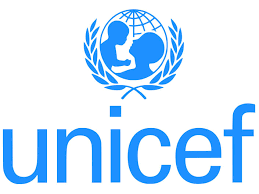 ইউনিসেফ ১৯৪৬ সালে প্রতিষ্ঠিত হয় ।
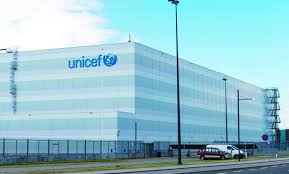 ইউনিসেফের সদর দপ্তর যুক্তরাষ্ট্রের নিউইয়র্কে অবস্থিত।
১৯৬৫ সালে ইউনিসেফ শান্তিতে নোবেল পুরস্কার পায়।
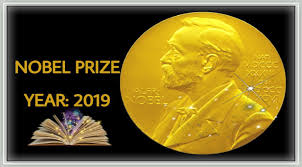 *** অজিত চন্দ্র দেবনাথ , সহকারী শিক্ষক , ধনপুর উচ্চ বিদ্যালয় , ইটনা , কিশোরগঞ্জ। ( কিশোরগঞ্জ জেলা এম্বাসেডর ) ***
একক কাজ
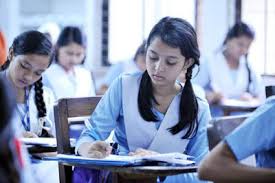 ১। UNICEF এর পূর্ণরুপ কী?
*** অজিত চন্দ্র দেবনাথ , সহকারী শিক্ষক , ধনপুর উচ্চ বিদ্যালয় , ইটনা , কিশোরগঞ্জ। ( কিশোরগঞ্জ জেলা এম্বাসেডর ) ***
উন্নয়নশীল দেশে ইউনিসেফের কাজ
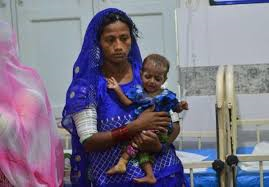 মাতৃ ও শিশু স্বাস্থ্যের উন্নয়ন ;
*** অজিত চন্দ্র দেবনাথ , সহকারী শিক্ষক , ধনপুর উচ্চ বিদ্যালয় , ইটনা , কিশোরগঞ্জ। ( কিশোরগঞ্জ জেলা এম্বাসেডর ) ***
উন্নয়নশীল দেশে ইউনিসেফের কাজ
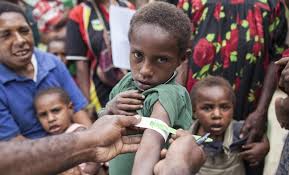 পুষ্টি ও রোগ প্রতিরোধ ;
*** অজিত চন্দ্র দেবনাথ , সহকারী শিক্ষক , ধনপুর উচ্চ বিদ্যালয় , ইটনা , কিশোরগঞ্জ। ( কিশোরগঞ্জ জেলা এম্বাসেডর ) ***
উন্নয়নশীল দেশে ইউনিসেফের কাজ
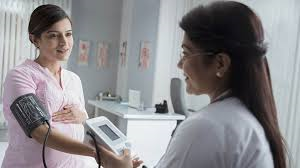 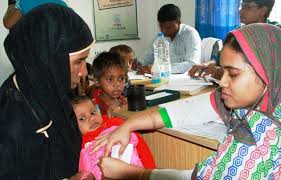 প্রথমিক স্বাস্থ্য পরিচর্যা;
*** অজিত চন্দ্র দেবনাথ , সহকারী শিক্ষক , ধনপুর উচ্চ বিদ্যালয় , ইটনা , কিশোরগঞ্জ। ( কিশোরগঞ্জ জেলা এম্বাসেডর ) ***
উন্নয়নশীল দেশে ইউনিসেফের কাজ
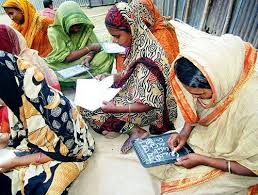 মৌলিক শিক্ষা ;
*** অজিত চন্দ্র দেবনাথ , সহকারী শিক্ষক , ধনপুর উচ্চ বিদ্যালয় , ইটনা , কিশোরগঞ্জ। ( কিশোরগঞ্জ জেলা এম্বাসেডর ) ***
উন্নয়নশীল দেশে ইউনিসেফের কাজ
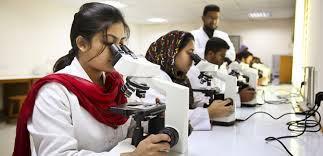 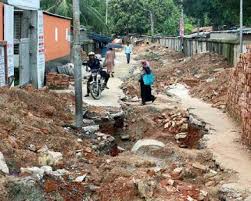 স্যানিটেশন ও নারী উন্নয়ন ;
*** অজিত চন্দ্র দেবনাথ , সহকারী শিক্ষক , ধনপুর উচ্চ বিদ্যালয় , ইটনা , কিশোরগঞ্জ। ( কিশোরগঞ্জ জেলা এম্বাসেডর ) ***
জোড়ায় কাজ
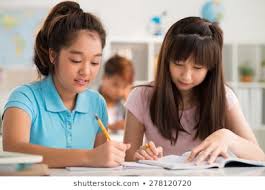 ১। ইউনিসেফ তৃতীয় বিশ্বে কী কী নিয়ে কাজ করছে?
*** অজিত চন্দ্র দেবনাথ , সহকারী শিক্ষক , ধনপুর উচ্চ বিদ্যালয় , ইটনা , কিশোরগঞ্জ। ( কিশোরগঞ্জ জেলা এম্বাসেডর ) ***
মূল্যায়ন
১। ইউনিসেফ কত সালে প্রতিষ্ঠিত হয়? 
২। ইউনিসেফের সদর দপ্তর কোথায় অবস্থিত? 
৩। ইউনিসেফ কত সালে নোবেল পুরস্কার পায়?
*** অজিত চন্দ্র দেবনাথ , সহকারী শিক্ষক , ধনপুর উচ্চ বিদ্যালয় , ইটনা , কিশোরগঞ্জ। ( কিশোরগঞ্জ জেলা এম্বাসেডর ) ***
বাড়ির কাজ
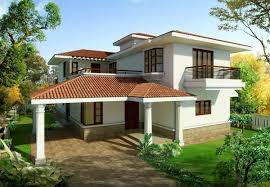 ১। উন্নয়নশীল দেশে ইউনিসেফ কী কাজ করে তার একটি পোস্টার তৈরী করে নিয়ে আসবে ?
*** অজিত চন্দ্র দেবনাথ , সহকারী শিক্ষক , ধনপুর উচ্চ বিদ্যালয় , ইটনা , কিশোরগঞ্জ। ( কিশোরগঞ্জ জেলা এম্বাসেডর ) ***
সবাইকে আবার ধন্যবাদ
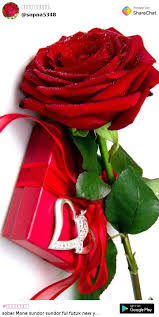 সবাই ভাল থেকো
*** অজিত চন্দ্র দেবনাথ , সহকারী শিক্ষক , ধনপুর উচ্চ বিদ্যালয় , ইটনা , কিশোরগঞ্জ। ( কিশোরগঞ্জ জেলা এম্বাসেডর ) ***